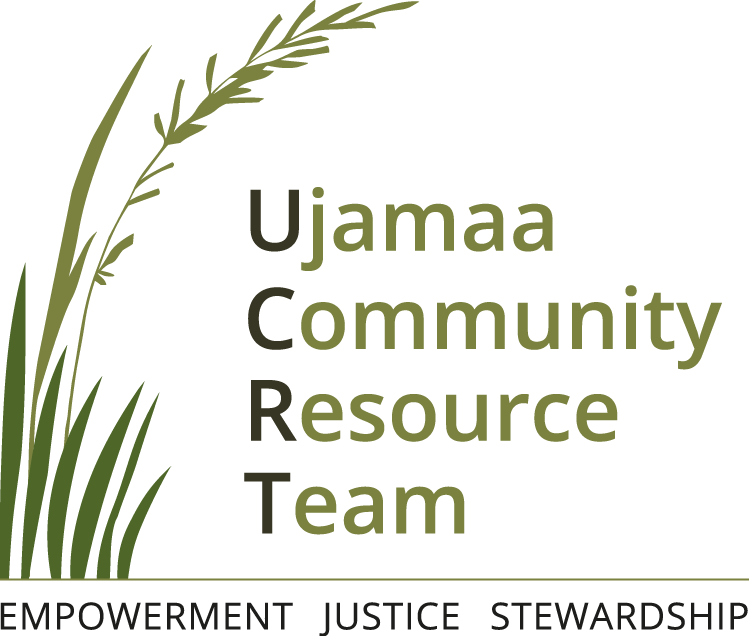 Advancing Indigenous Land Rights and Conservation Through New Markets and Partnerships
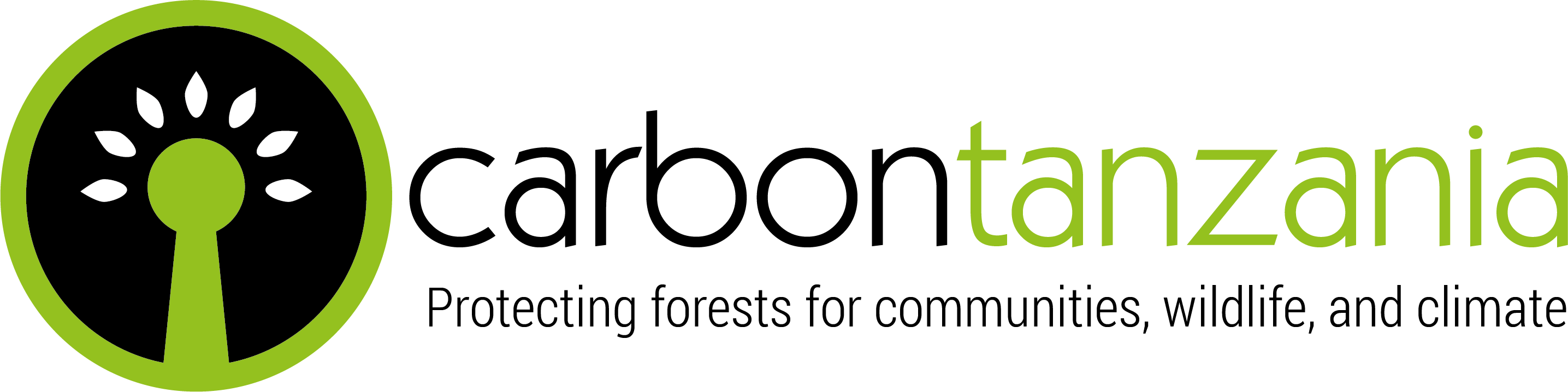 Marc Baker		            Edward Loure
Carbon Tanzania		Ujamaa Community Resource Team
&
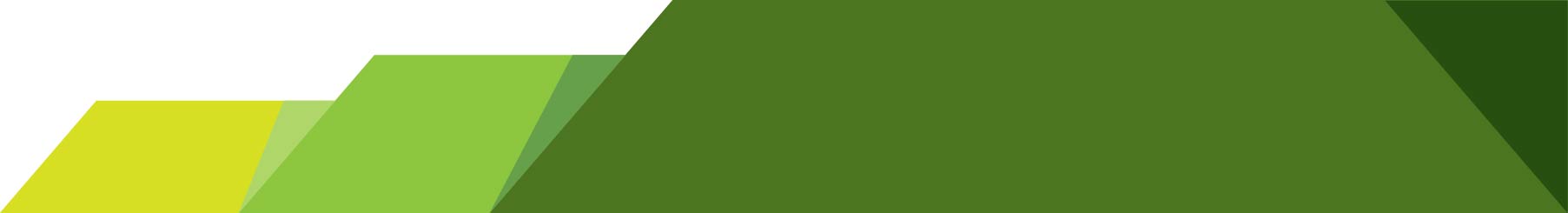 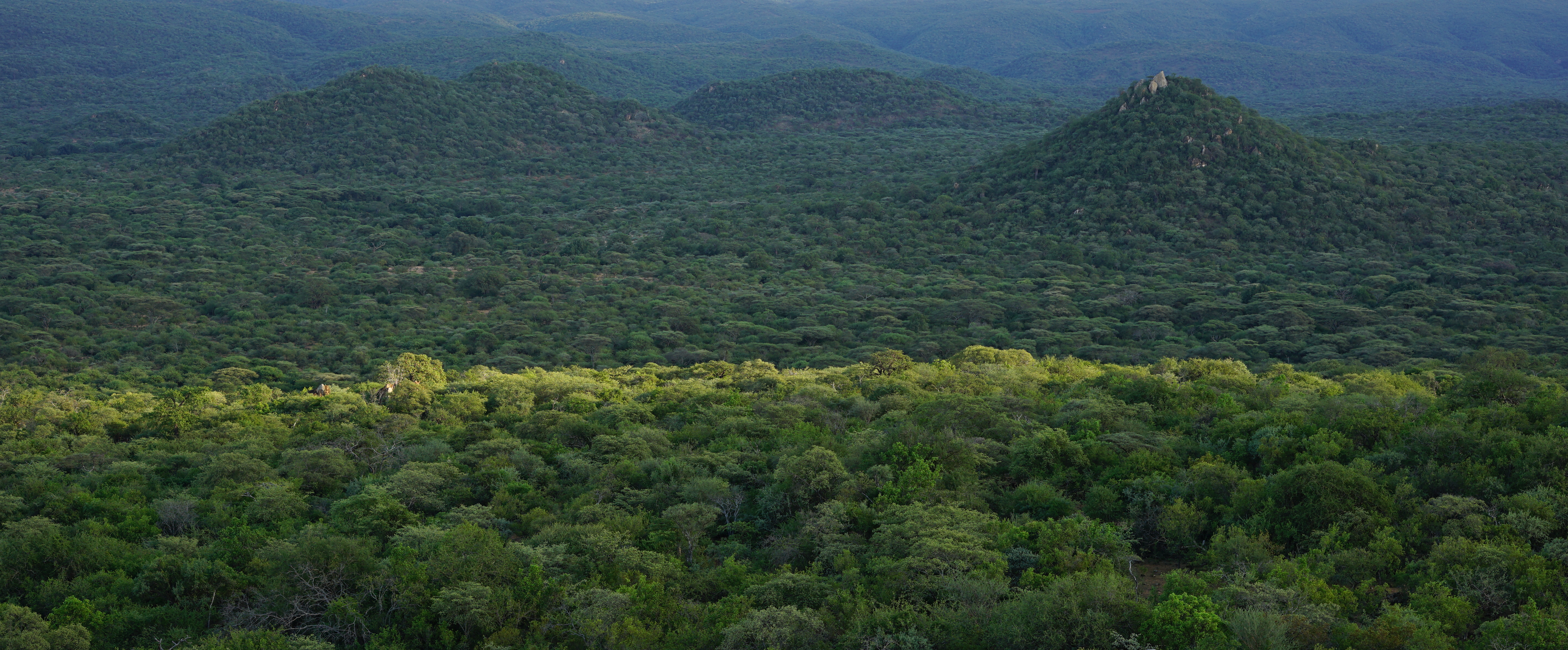 [Speaker Notes: Hadza CCRO in Yaeda]
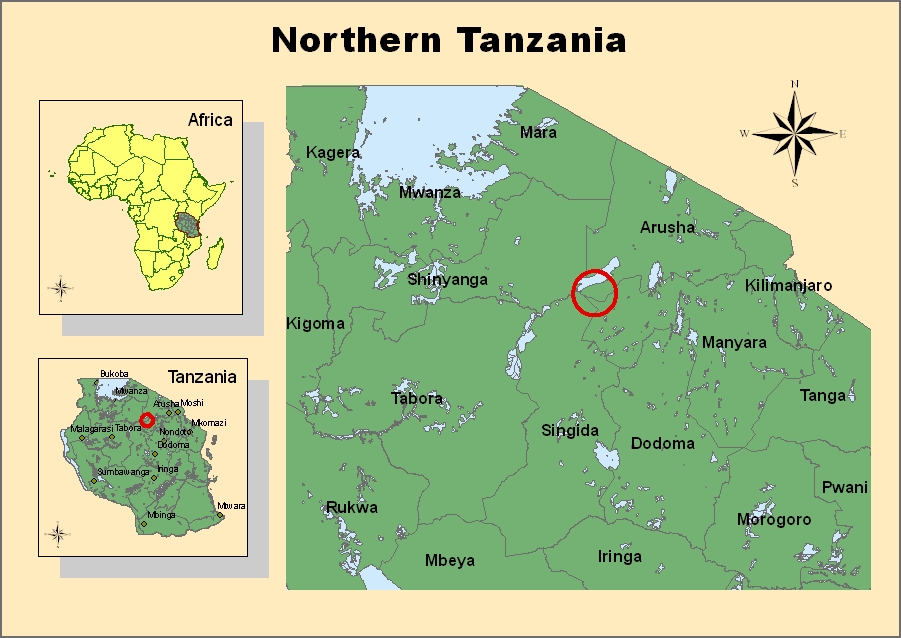 [Speaker Notes: Location of Yaeda]
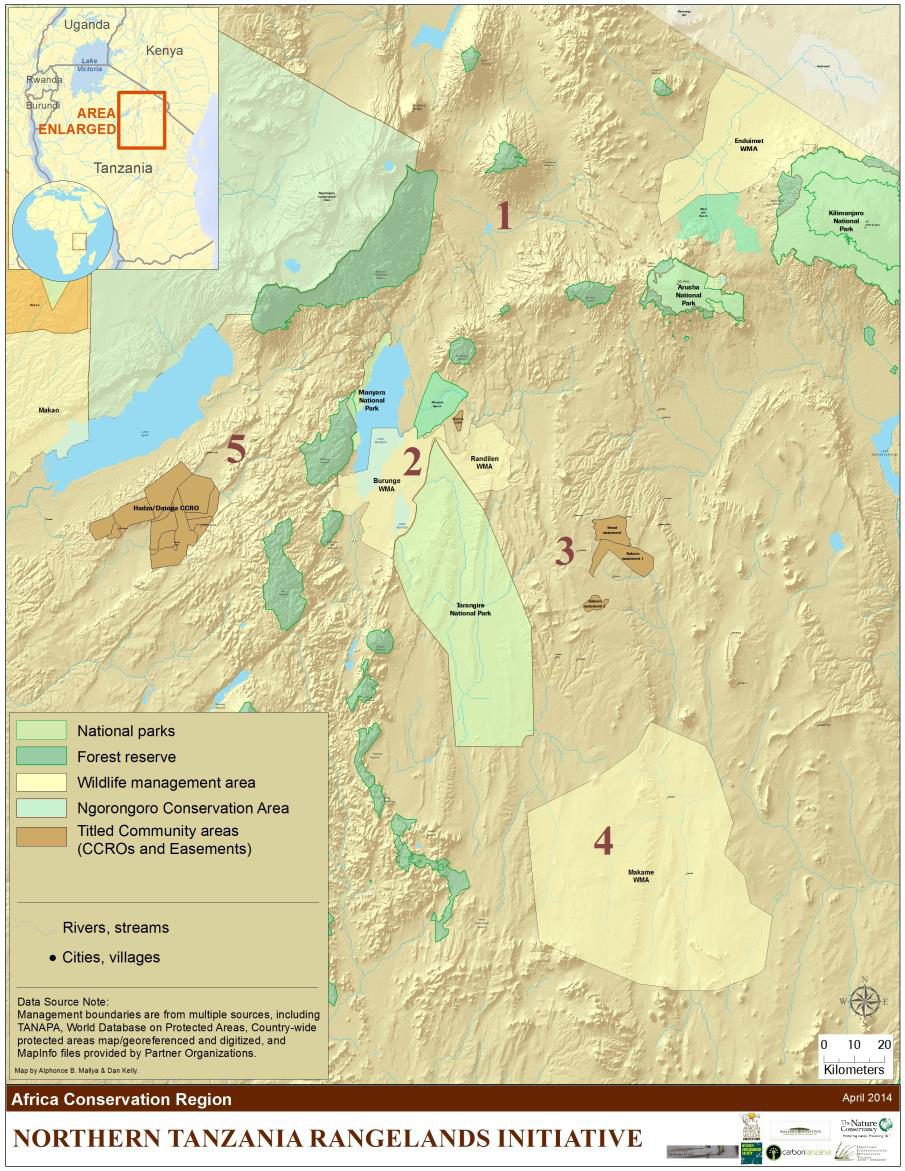 Northern Tanzania Rangelands Initiative focal area

1 million acres (400,000 km2)

Five National Parks

2 UNESCO sites

15 Forest Reserves 

Ngorongoro Conservation Area

Makame WMA, the largest community conservation area in Tanzania
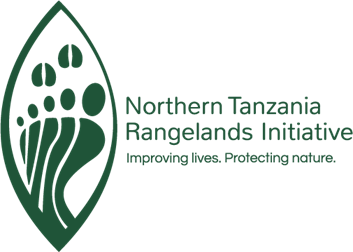 [Speaker Notes: Location of Yaeda and Makame in relation to Northern Tanzania Rangelands
Putting us on the map
Defining diversity – human (3 distinct linguistic groups). Wildlife – coexistence 
Centre photographic tourism generating contributing 4.1Bn USD, 5% GDP]
Our Approach
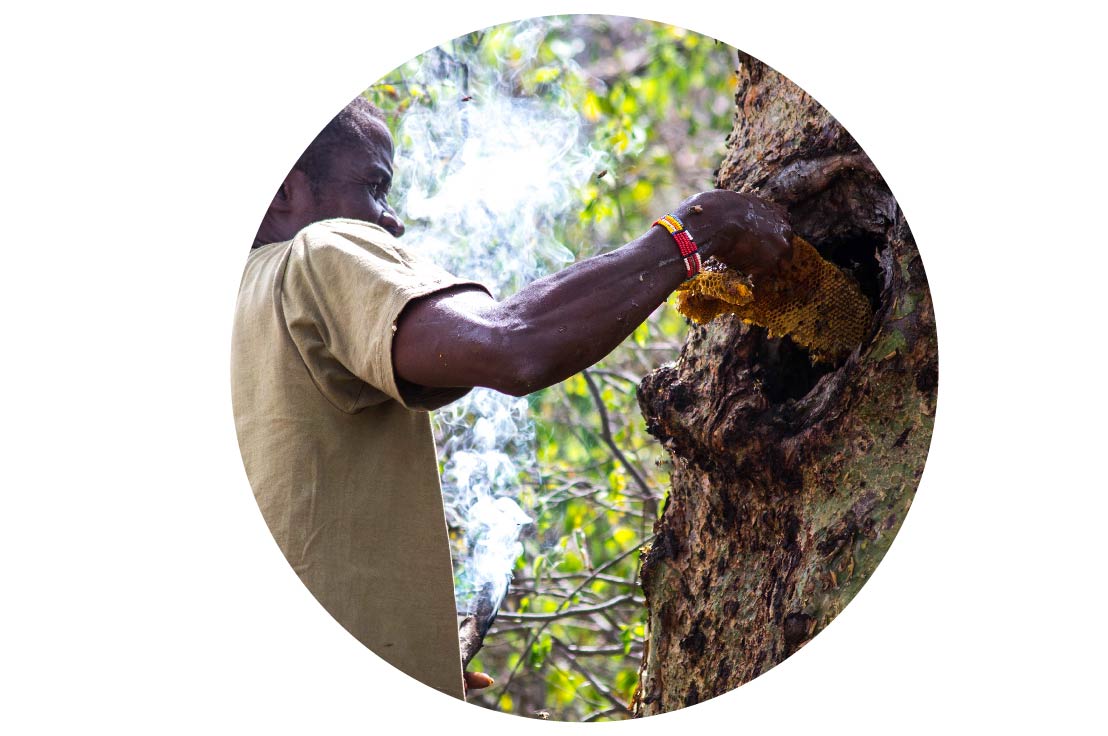 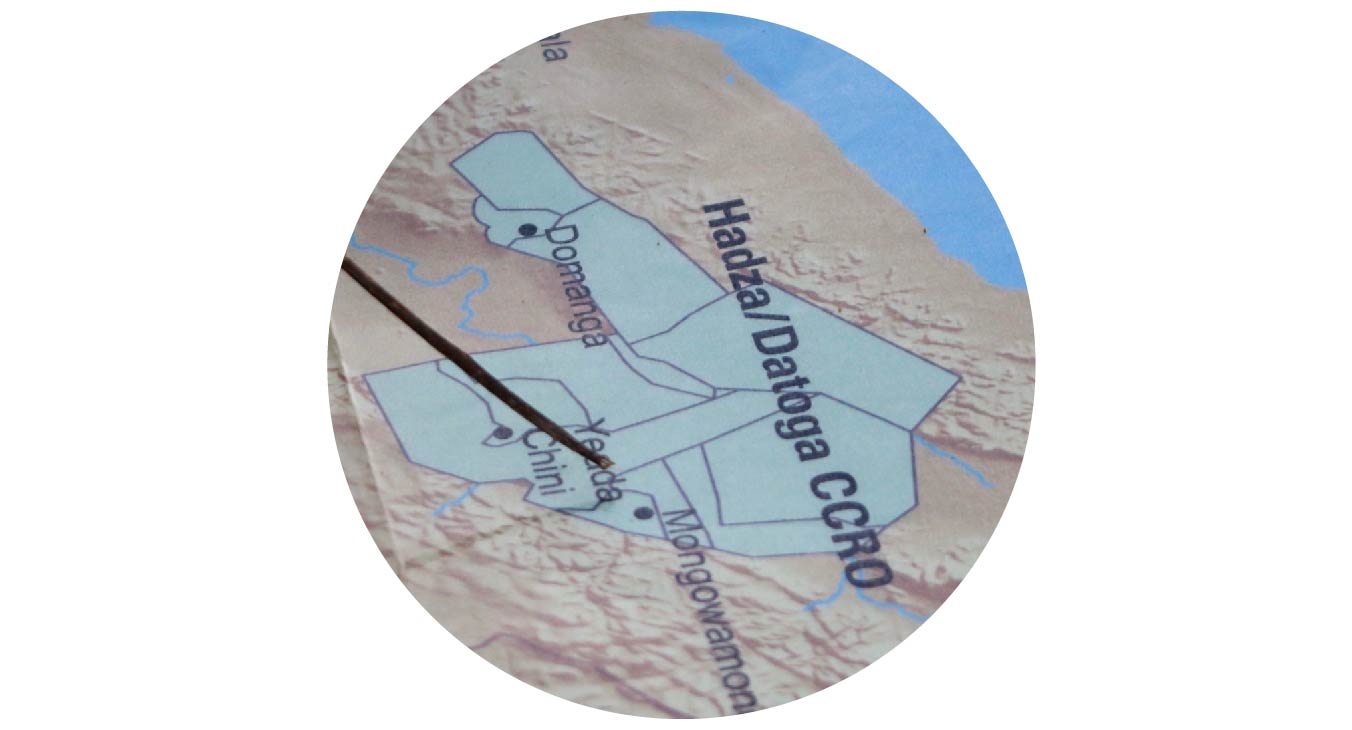 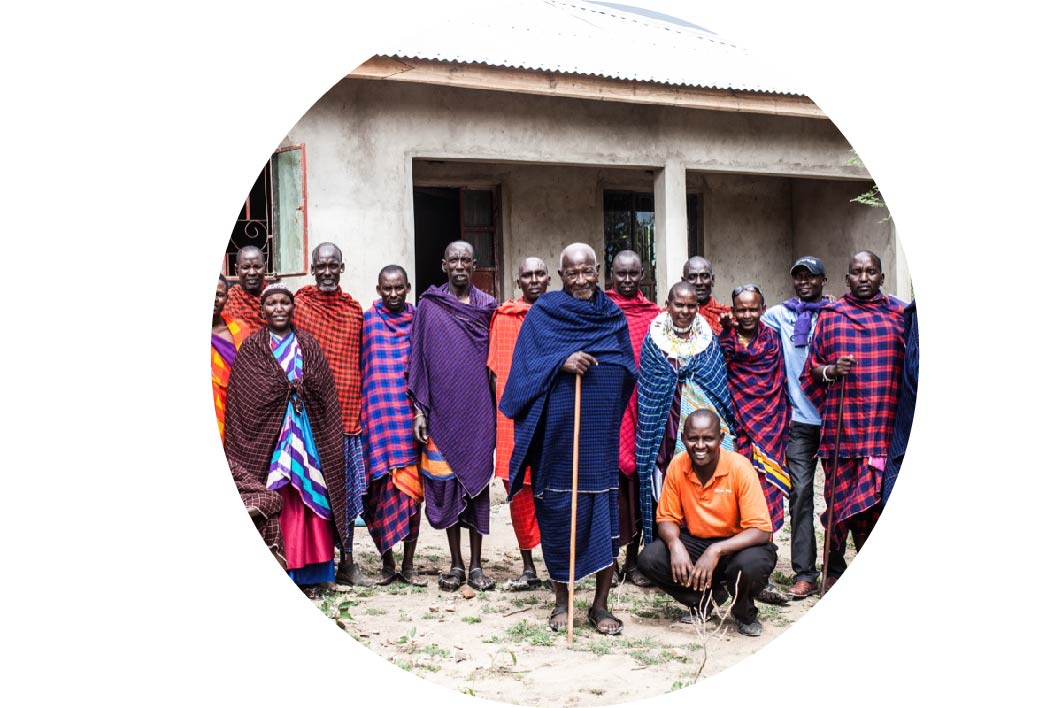 Secure communal rights
Increase community benefits
Strengthen governance
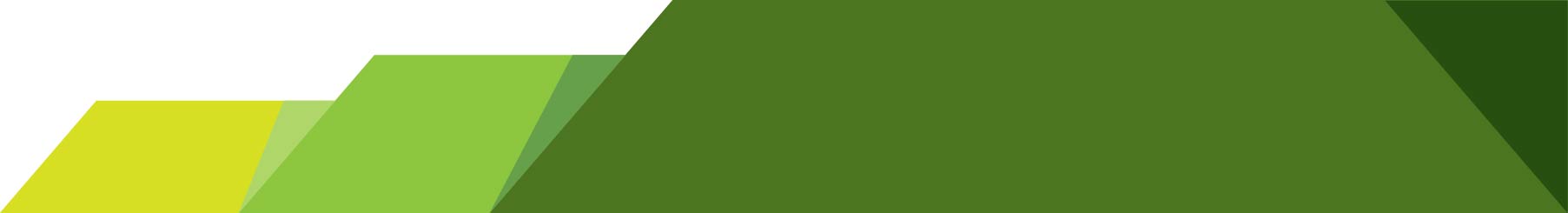 Benefits of Land Use Plans
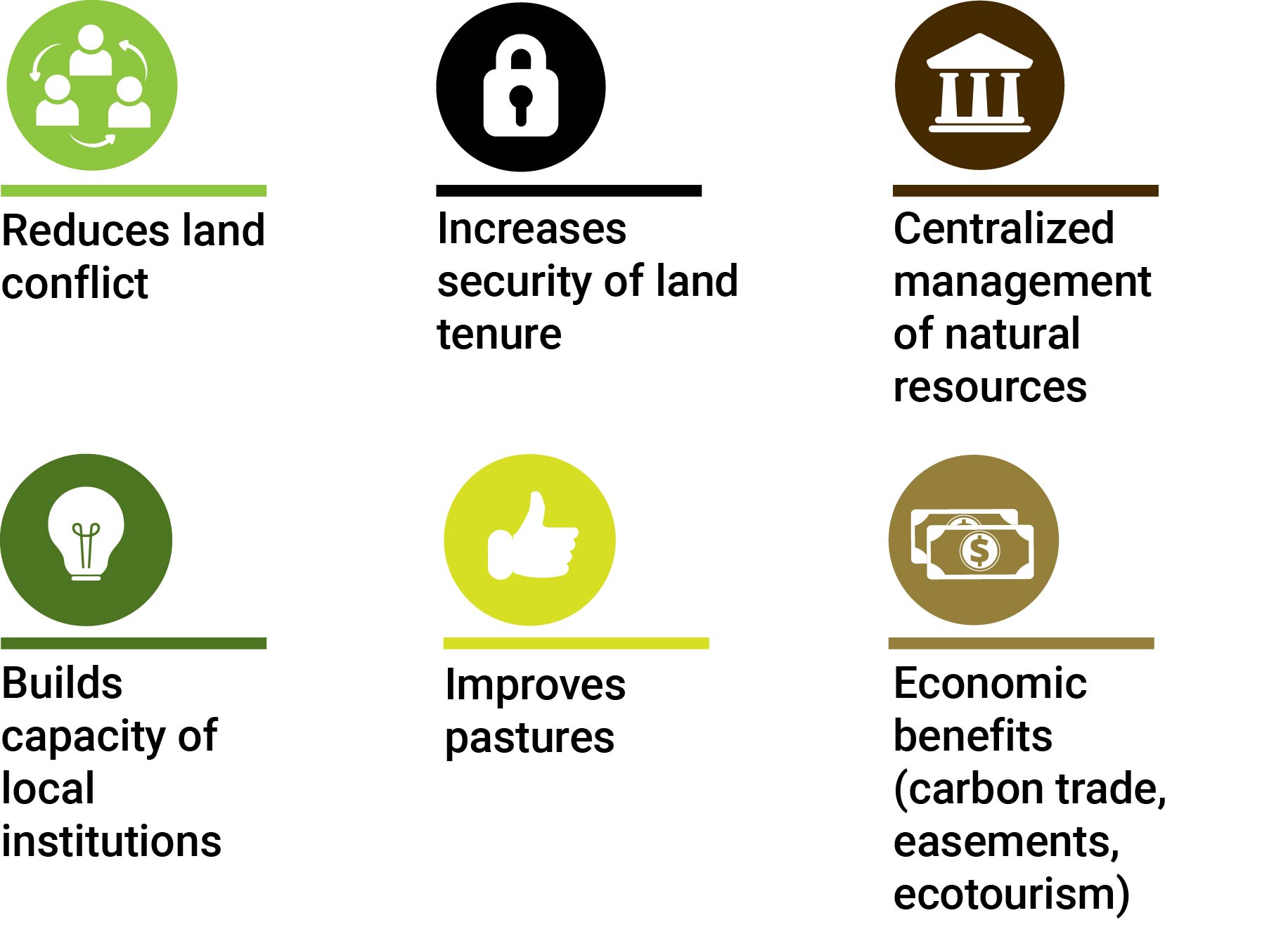 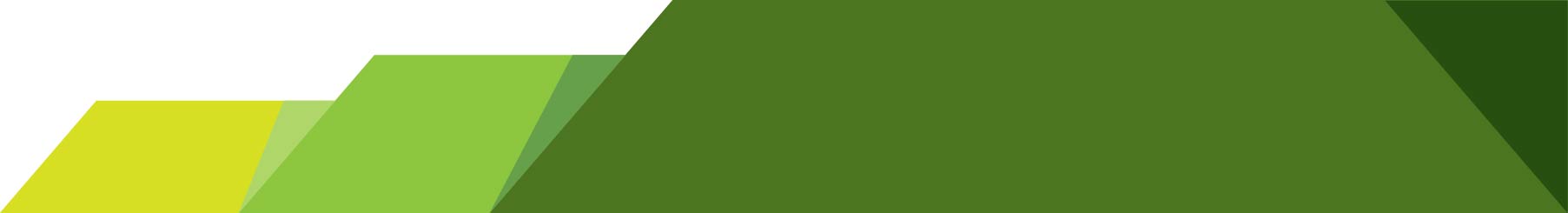 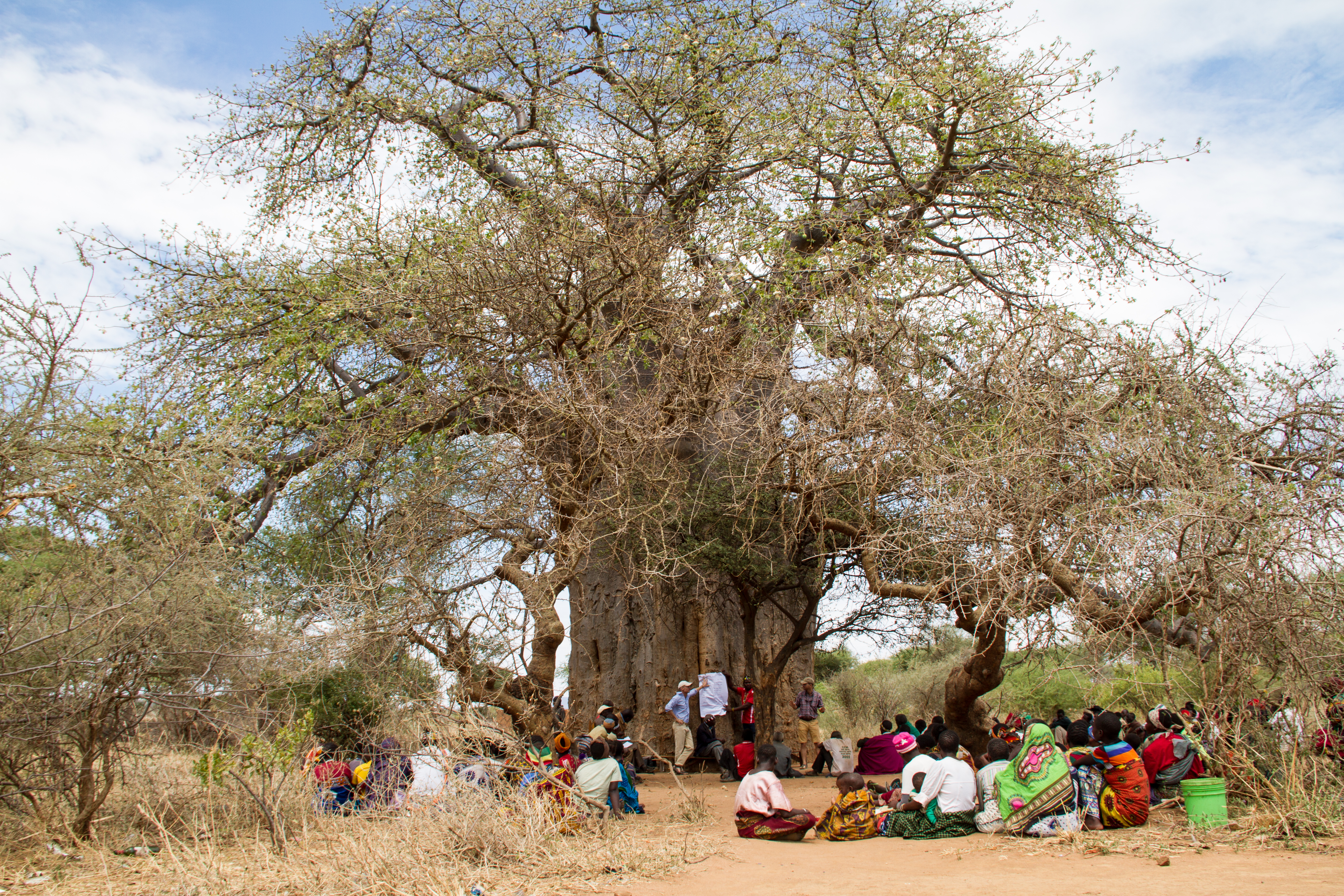 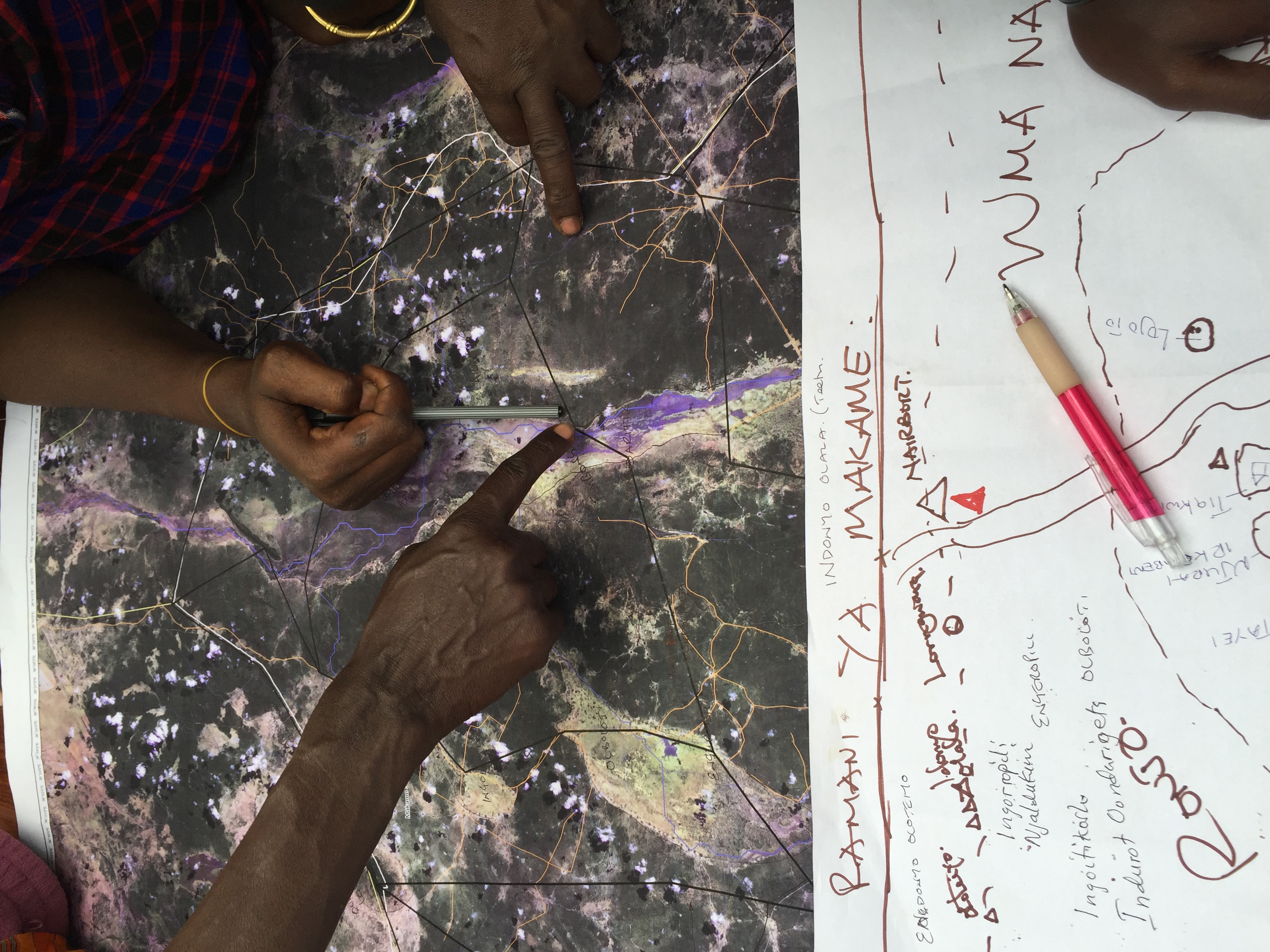 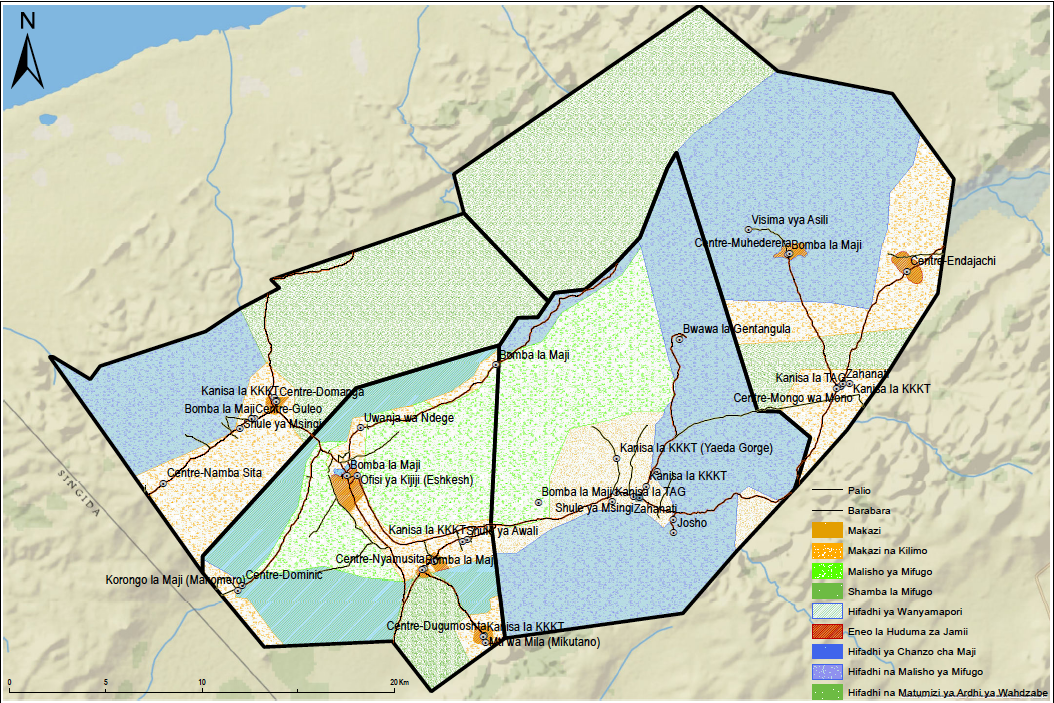 Combined Village Land Use Plans in the Yaeda Valley
[Speaker Notes: Emphasize continuity between plans]
Certificate of Customary Right of Occupancy (CCRO)
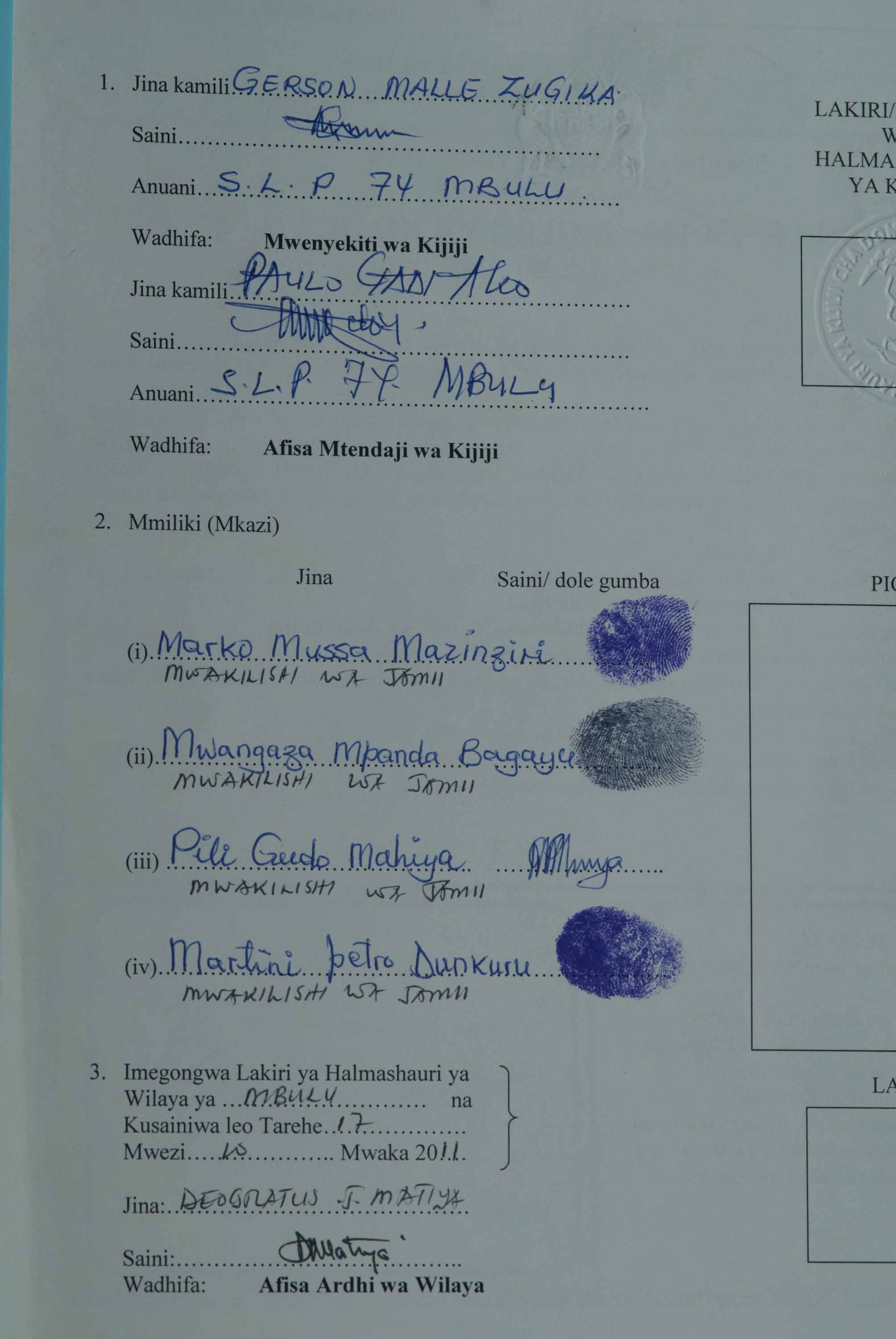 “Communal lands are central to the livelihoods of many Tanzanians, particularly to pastoralists and hunter-gatherer groups.” 
A Certificate of Customary Right of Occupancy (CCRO) is an effective tool for strengthening community land rights and securing communal lands provided for under the Village Land Act.
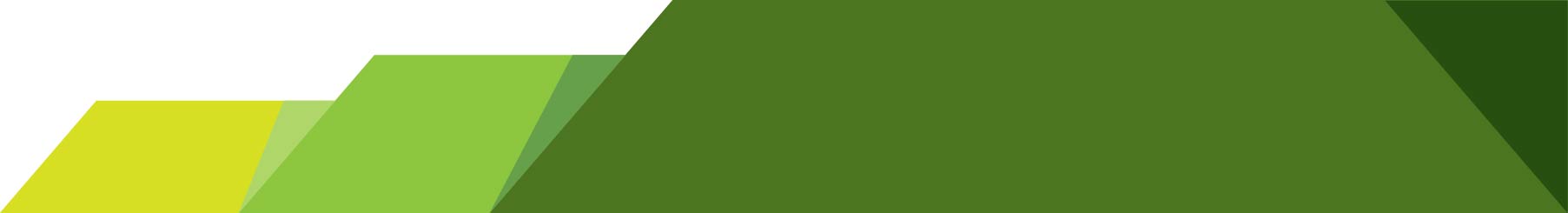 [Speaker Notes: CCRO committee; 
Composition 2 representative from each sub village.(range btn 10-12 members) include traditional. 
Appointed by village council and approved by village general Assembly.
Village general assembly approve the three trustees to sign Communal CCRO on behave of the community.  
This is signed by the District Land Officer, note that three people couldn’t read and write to they finger printed]
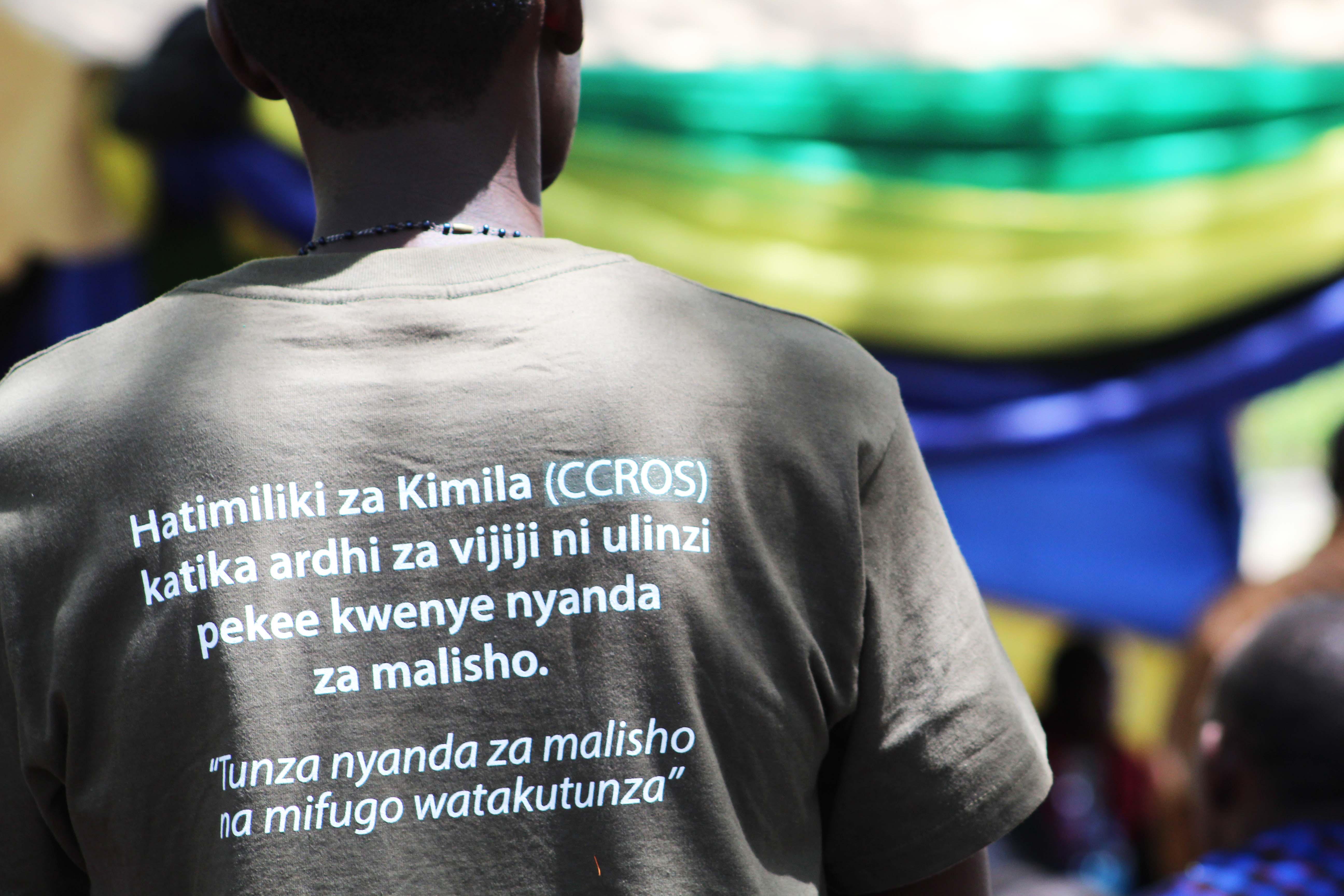 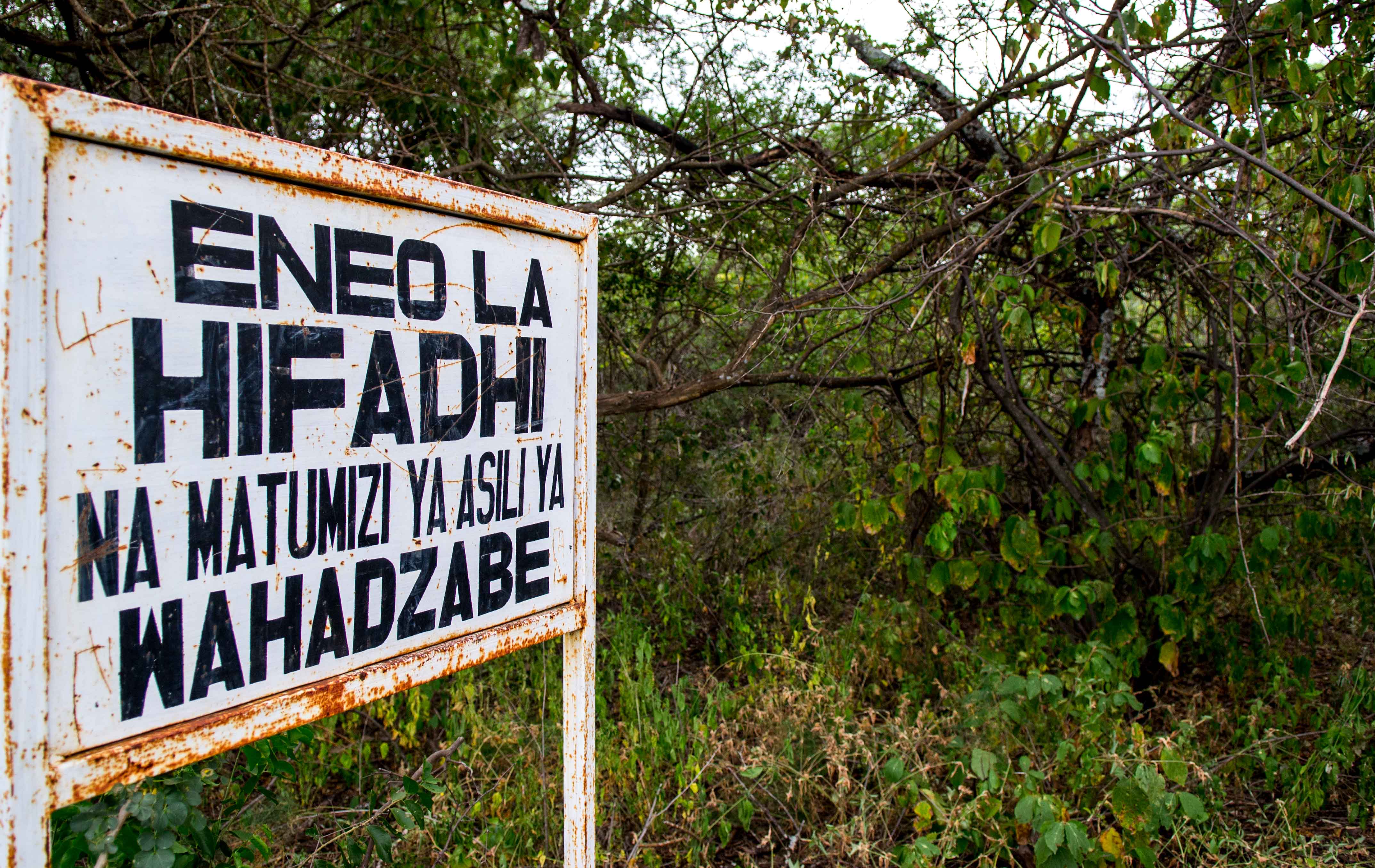 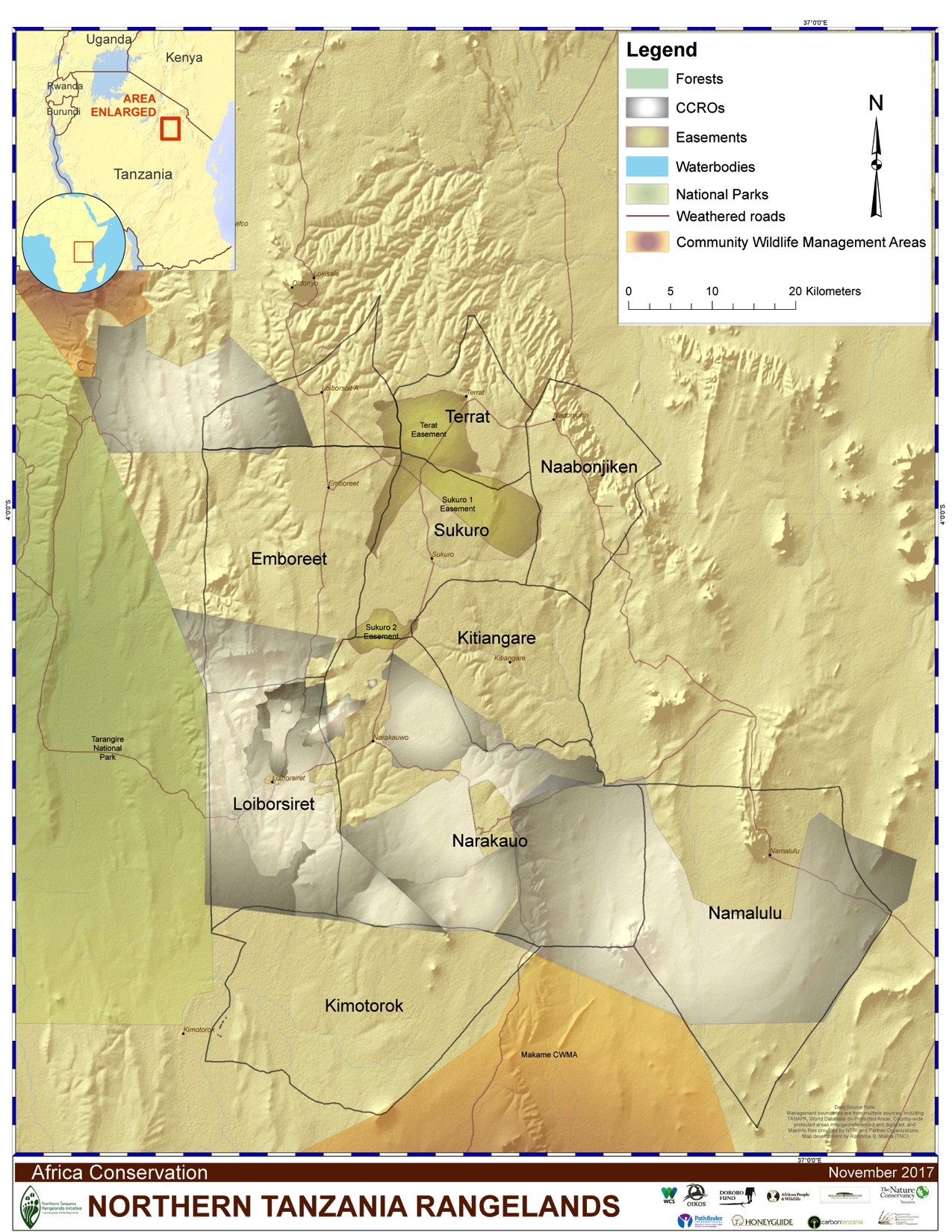 Tarangire National Park
Challenges
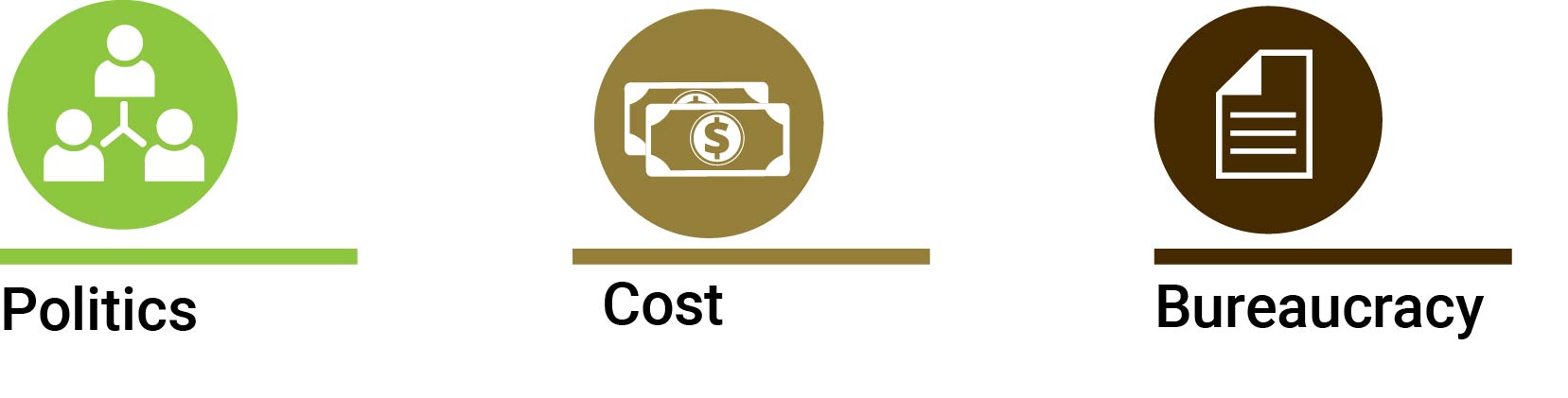 Politics
Cost
Bureaucracy
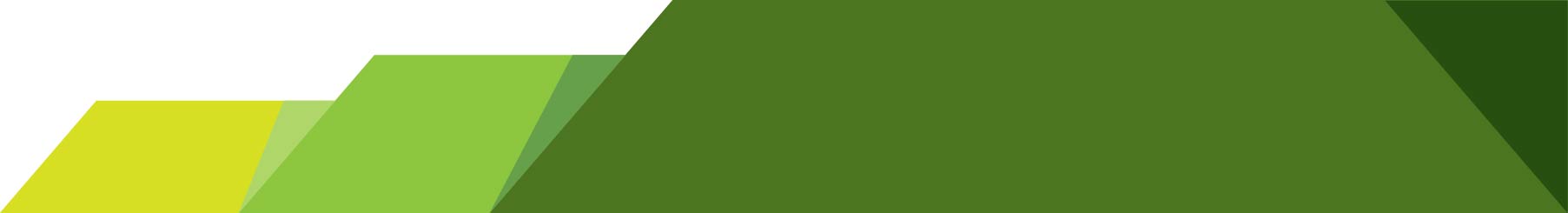 Recommendations
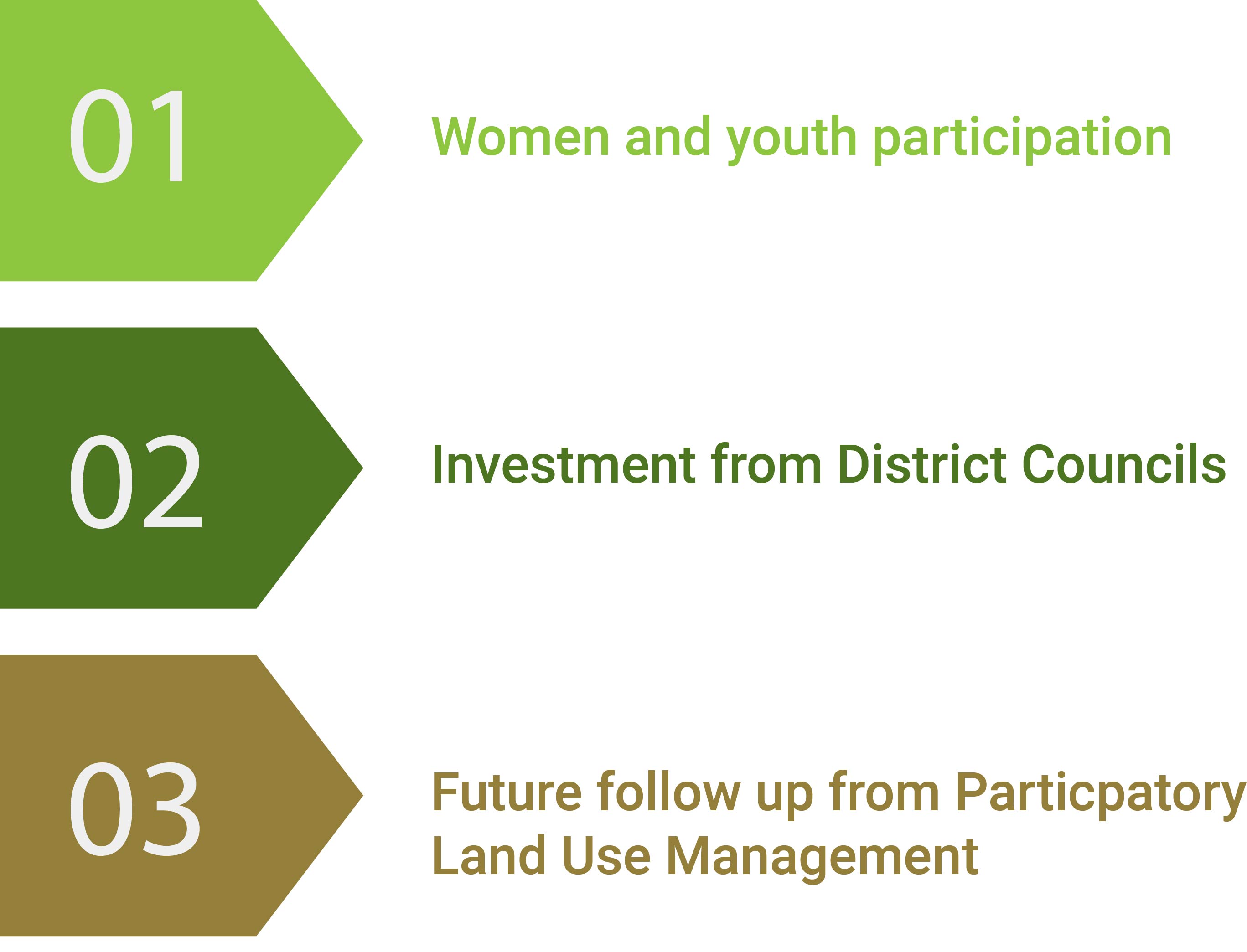 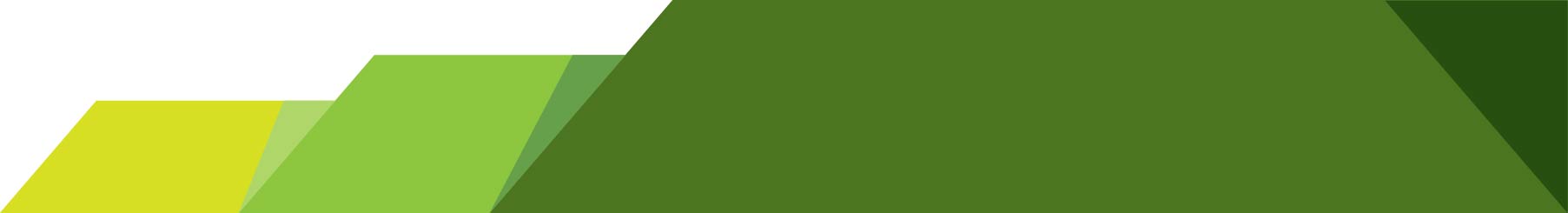 [Speaker Notes: Before division of villages let the responsible authority seek pre consent of local communities and stake holders.

 The responsible district councils should allocate budget or contribution for LUP process.

 Women and youth participation in LUP for future sustainability. 

 PLUM follow up on the progress of LUP after phase out of the program.]
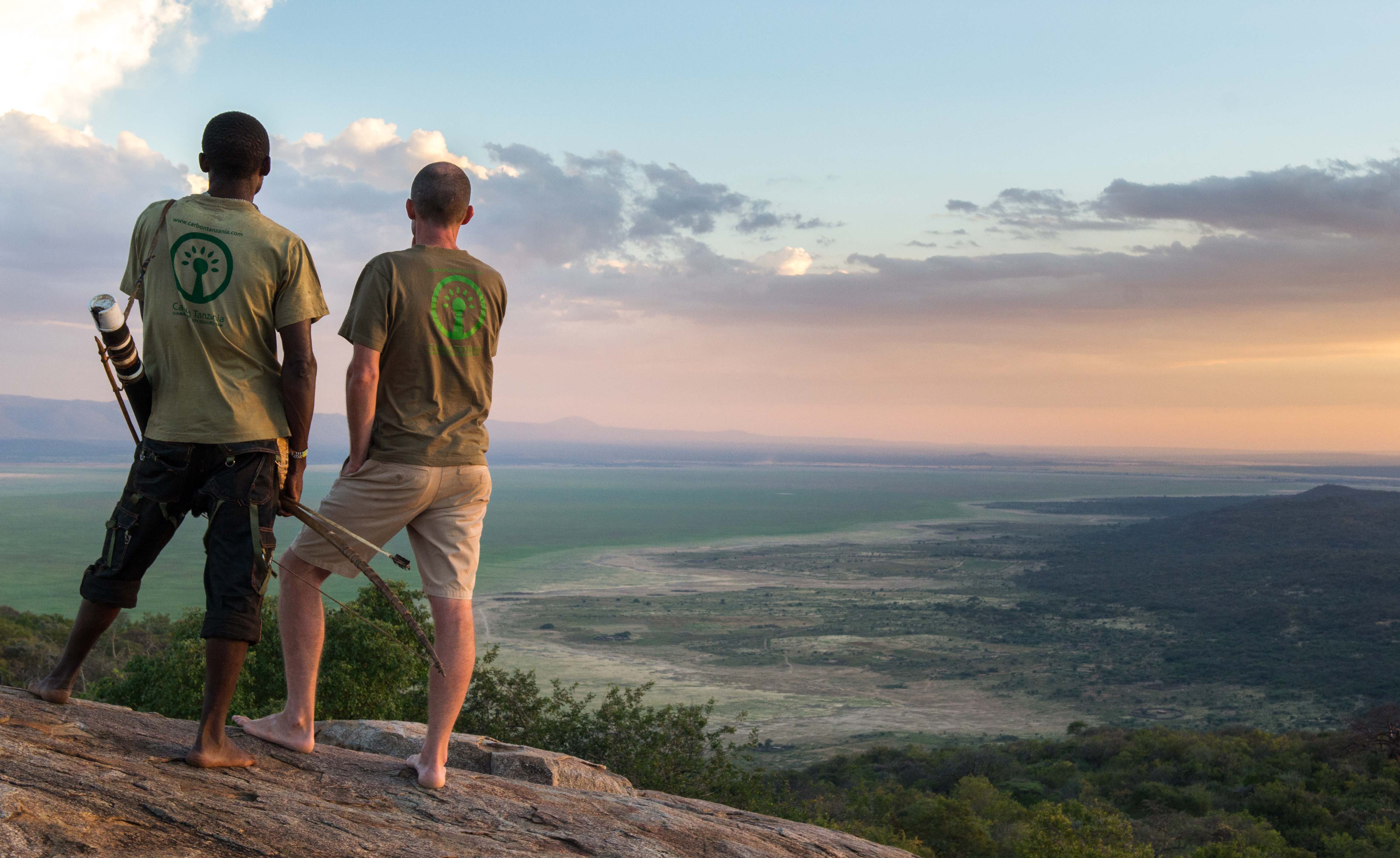 [Speaker Notes: Yaeda Valley – wrap up UCRT and introduce the next section.]
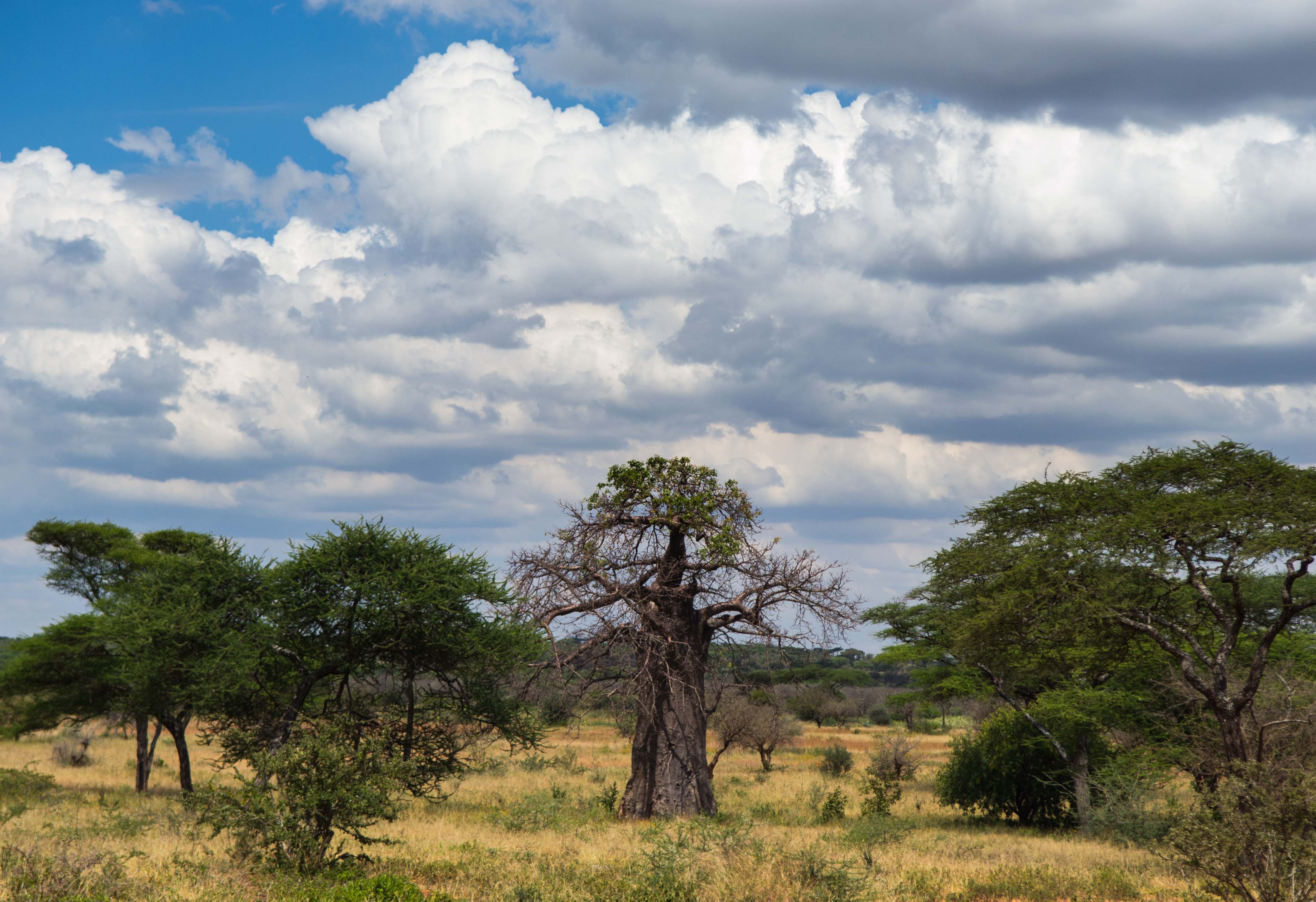 Valuing Landscapes Through Ecosystem Services 
REDD as a mechanism to reduce land use change
Marc Baker		
Carbon Tanzania
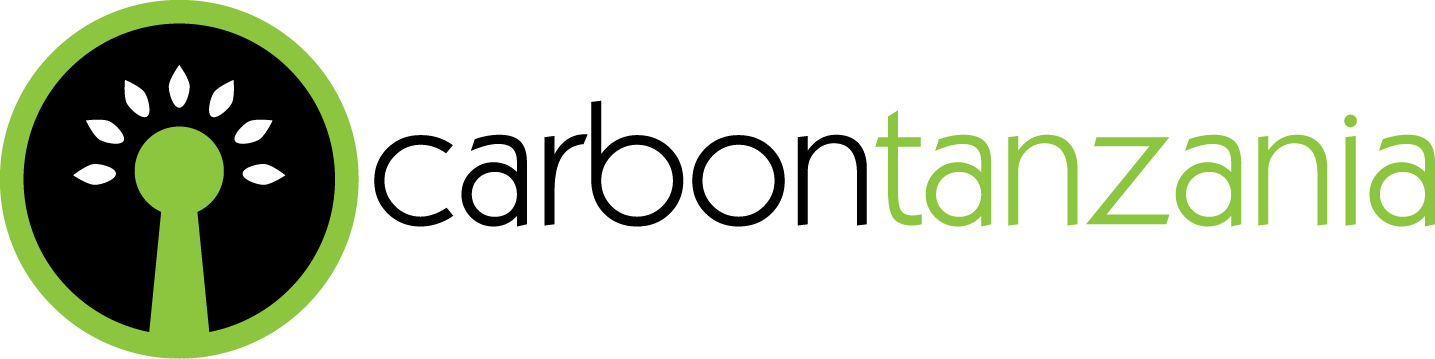 [Speaker Notes: Take a moment to understand the Hadza – ‘when they walk through the forest it is like you in a supermarket…’
Who are the Hadza and why is land so critical to them – land is life
Legalise resource ownership, land ownership
Mapping of microbiome – their diversity is a reflection of their ecosystem]
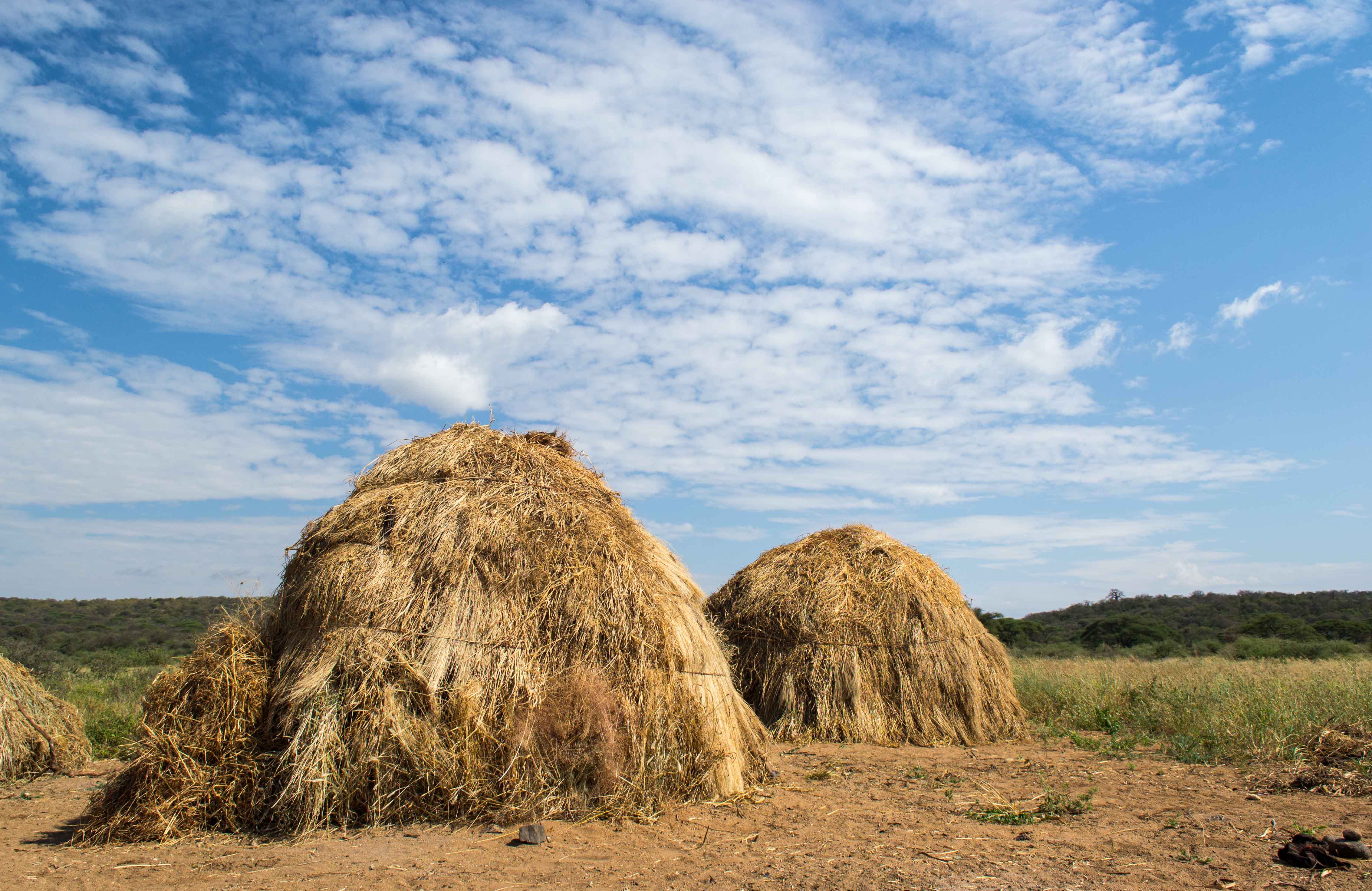 [Speaker Notes: Mobility – responding to a changing environment – itinerant behavior responding to a changing environment
Homo sapien ‘canary in a coal mine’]
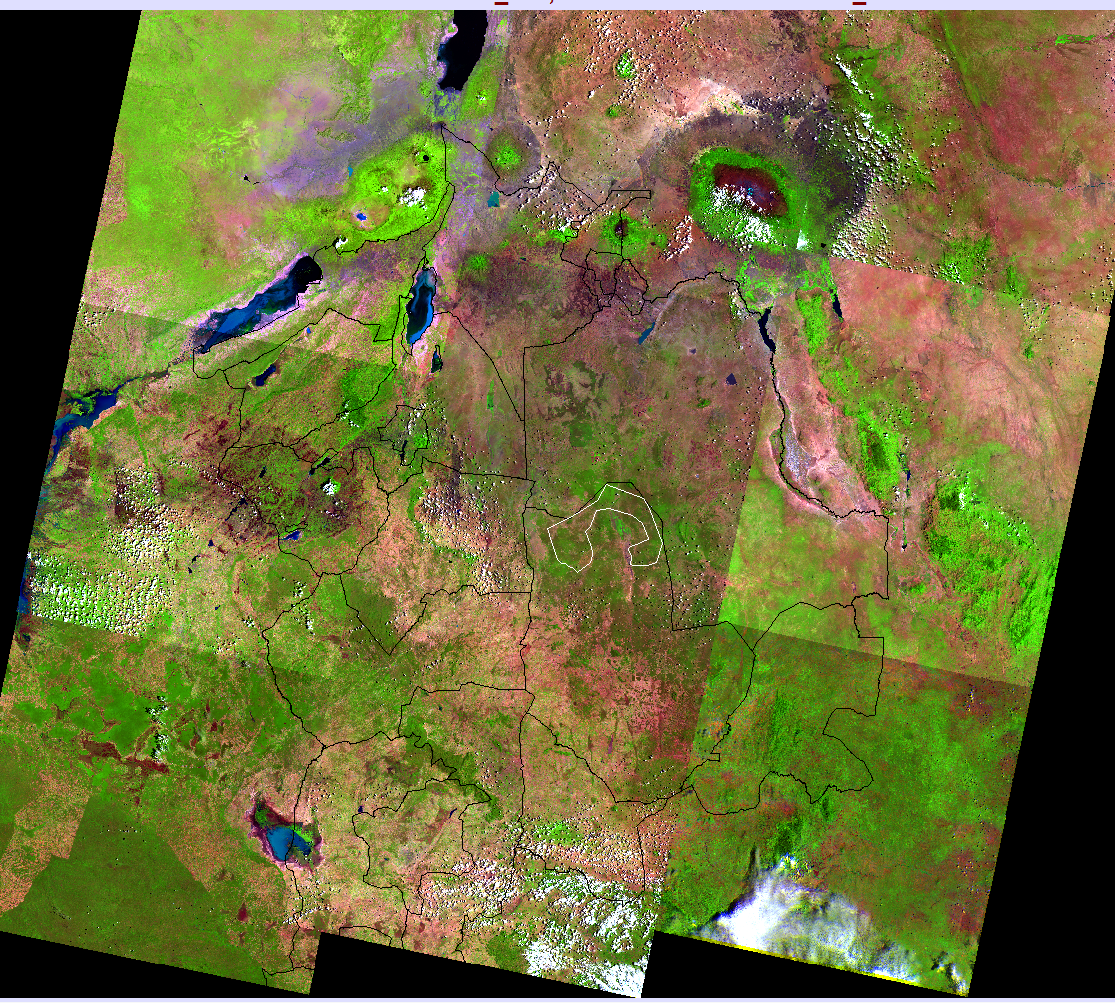 Our area of interest – Northern Tanzania

11 Landsat scenes covering an area of 380,000 km2 or 900,000acres
Serengeti NP
Kilimanjaro
Yaeda
Reference region for understanding landscape level land use change over 15 years is shown in red
Tarangire NP
Usambara Mts
Makame 
WMA
Dodoma
Muhesi GR
[Speaker Notes: 11 LandSat scenes – each 184 x 184 km – 380,000km2
Red area ‘reference region’
Diverse habitats – montane forest, somali-masai biome – acacia woodland
100 years ago dominated by pastoralists]
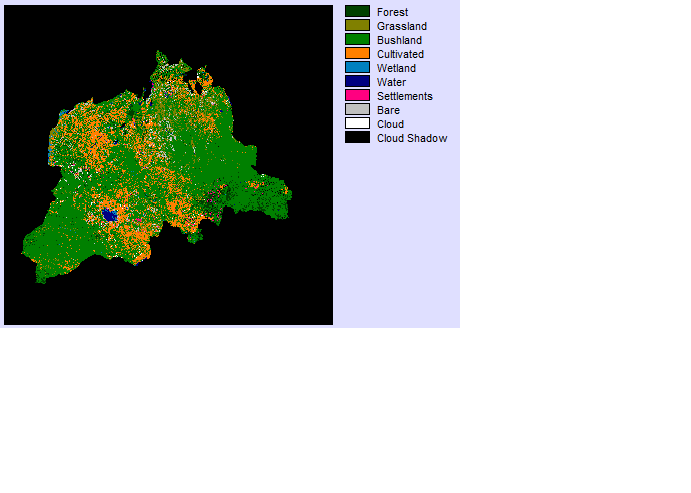 2005
Yaeda Valley
Makame WMA
[Speaker Notes: Cultivation in orange]
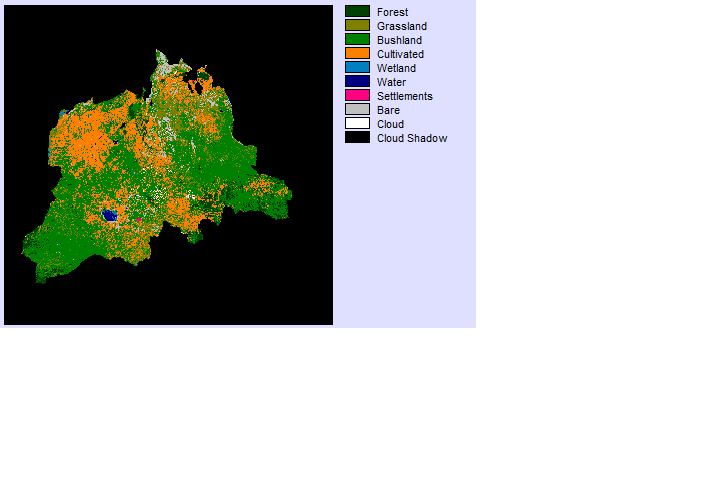 2010
Yaeda Valley
Makame WMA
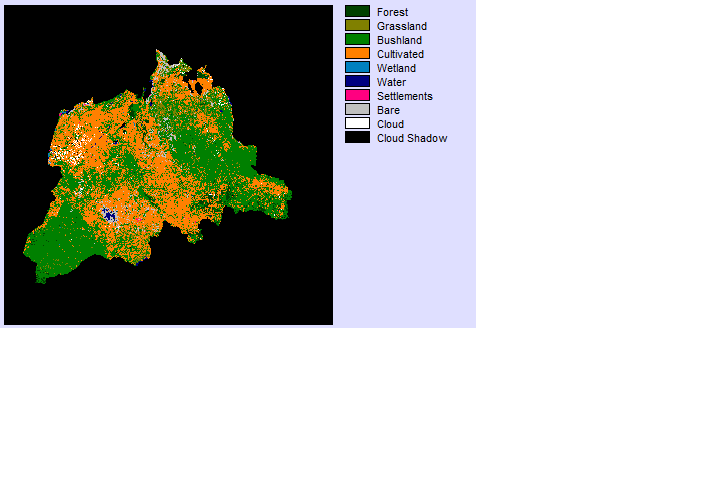 2015
Yaeda Valley
Makame WMA
The rate of change is 181,035ha of woodland and forest lost per year, or ~9% per annum
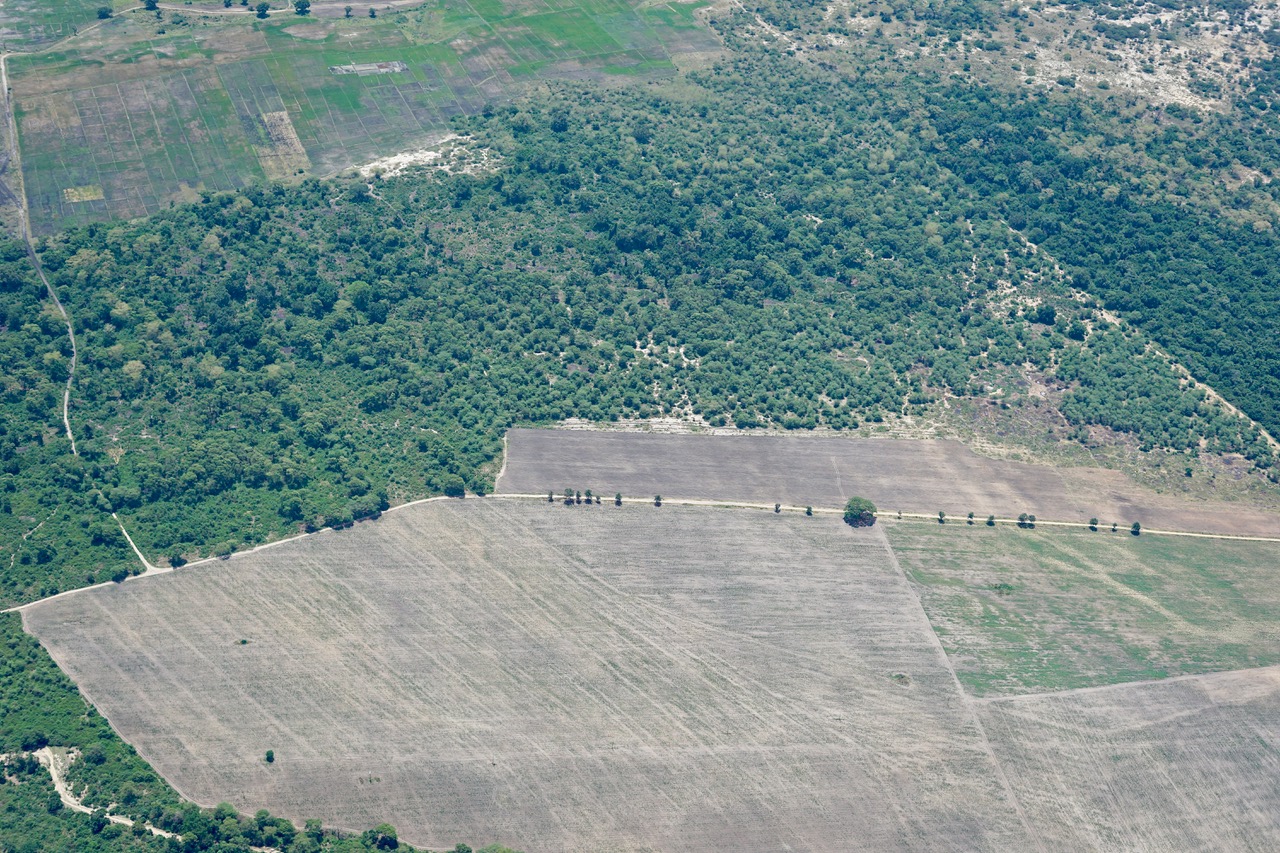 Ngorongoro Conservation Area
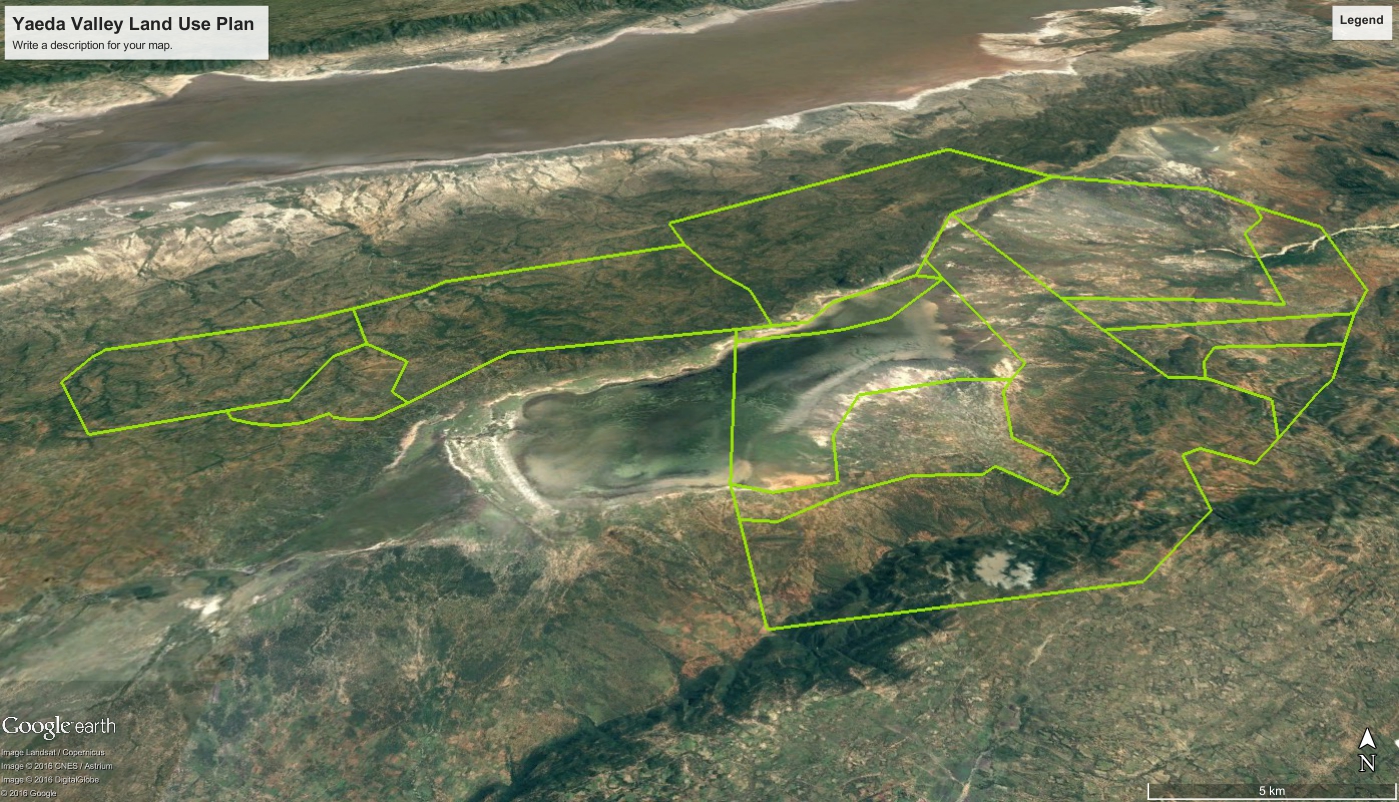 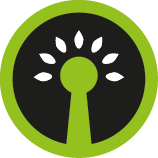 Lake Eyasi
CCRO - Grazing
CCRO - Protected for Hadza lifestyle
Agricultural
CCRO - Grazing
Agricultural
Agricultural
CCRO - Grazing
Land use plan – resource use
[Speaker Notes: What does it look like in reality
Landsat map of the Yaeda Valley, Northern Tanzania

Zones of use designed by communities
Where carbon Tanzania can overlay its protective boundary and account for the carbon]
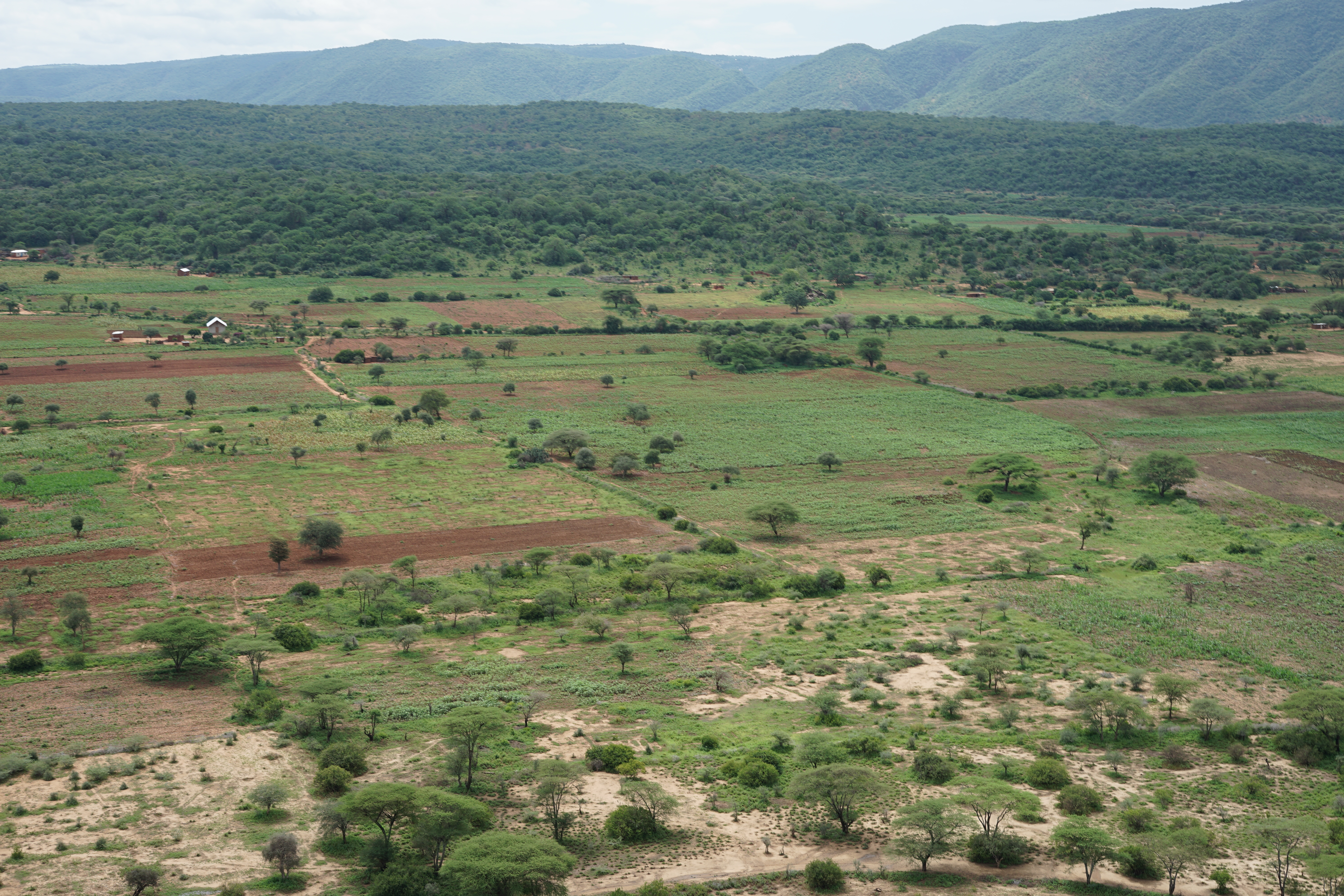 Land cover change from Acacia woodland to agriculture in Yaeda – 2000 to 2005
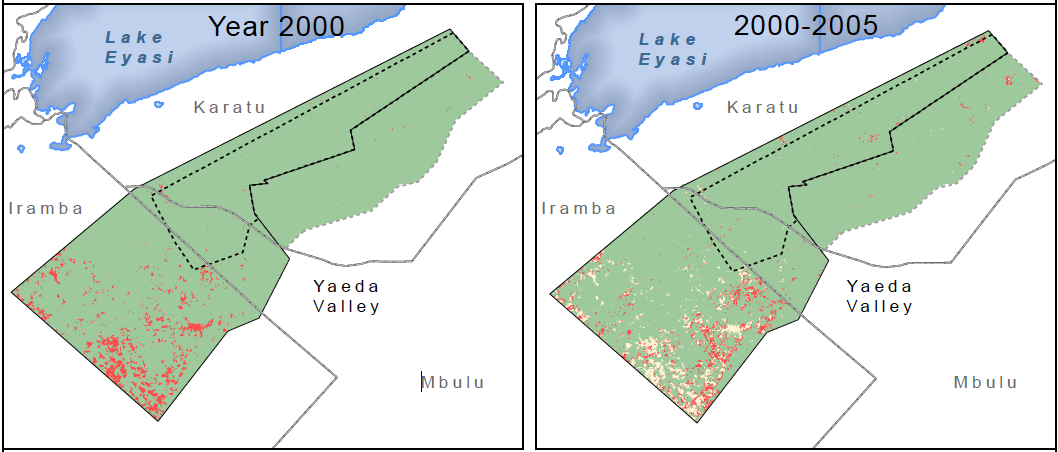 CCRO - Hadza
CCRO - Hadza
CCRO - Grazing
CCRO - Grazing
Agriculture
Agriculture
Land cover change from Acacia woodland to agriculture in Yaeda – 2005 to 2015
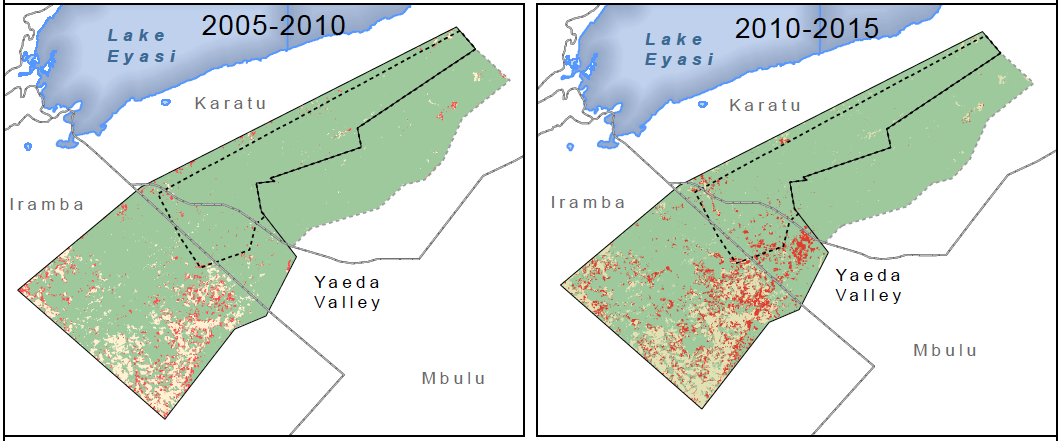 CCRO - Hadza
CCRO - Hadza
CCRO - Grazing
CCRO - Grazing
Agriculture
Agriculture
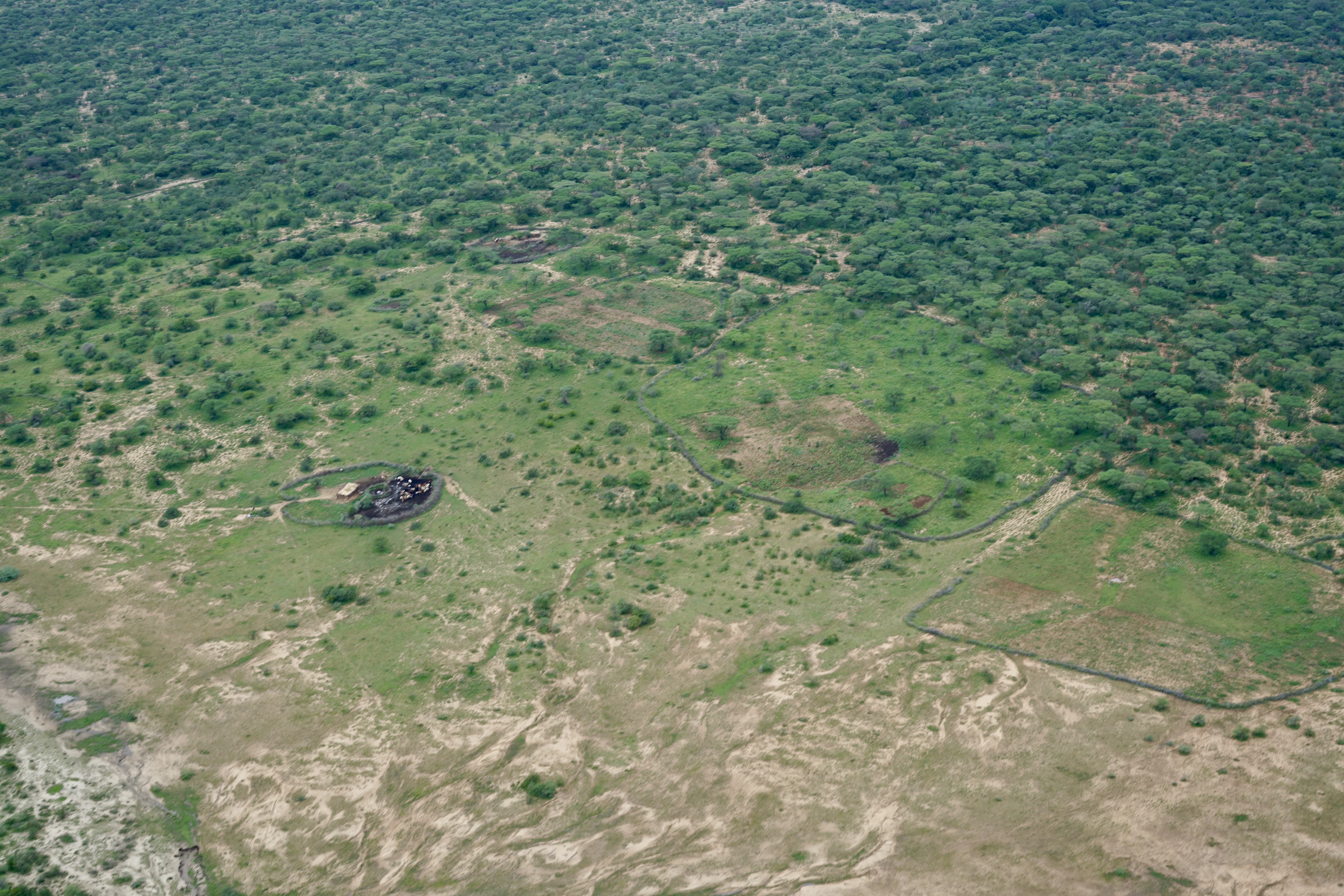 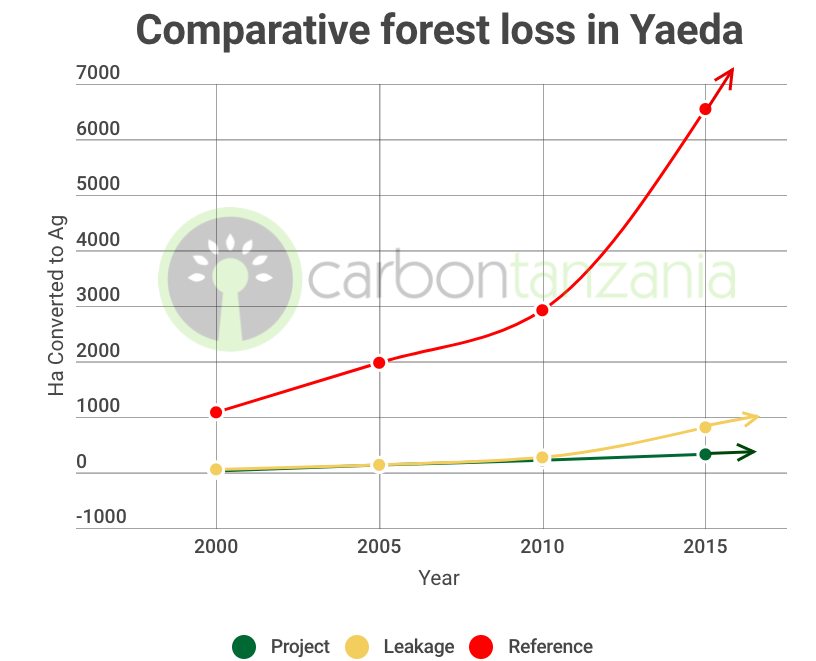 No land use planning 
2.1%/year and increasing
VLUP + CCRO with no enforcement
0.26%/year and increasing
VLUP + CCRO with enforcement
0.1%/year and decreasing
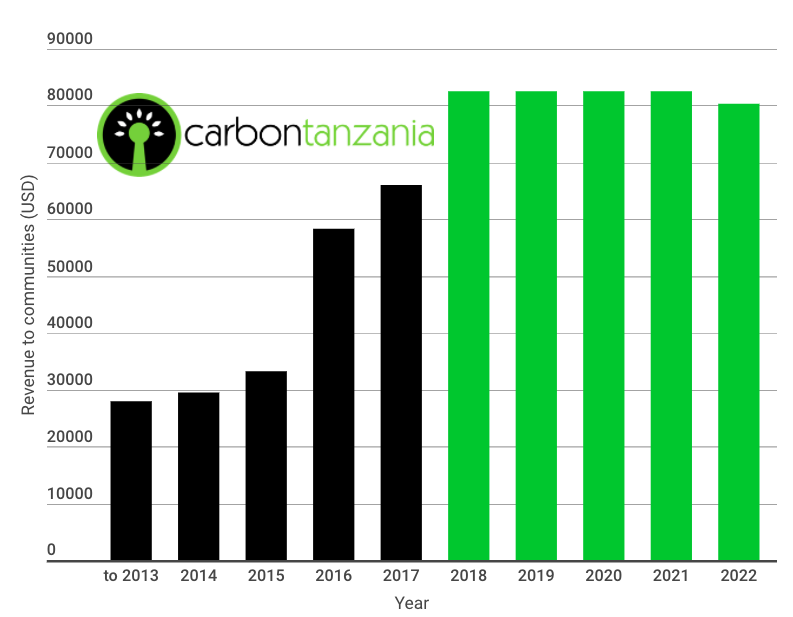 [Speaker Notes: Our sales trajectory from 2011 to 2022]
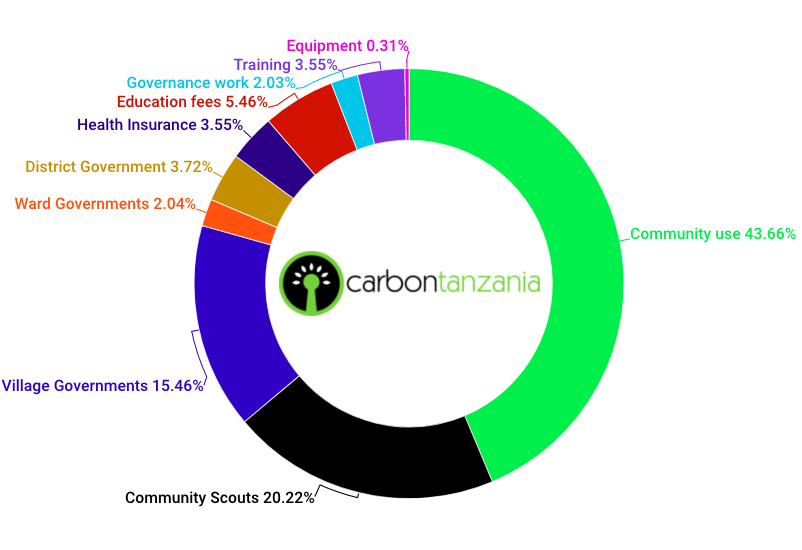 Revenue to communities 2012-2017
USD 218,876
[Speaker Notes: How the communities spend their money]
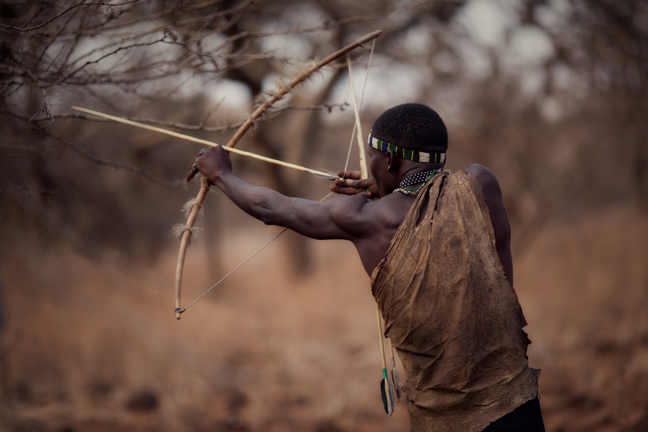